Derechos Humanos
Unidad de igualdad de género
Definición
facultades, prerrogativas y libertades fundamentales que tiene una persona por el simple hecho de serlo, sin las cuales no se puede vivir como ser humano; tienen como fundamento la dignidad de la persona humana que ha sido reivindicada en cada momento histórico; rebasan cualquier límite cultural racial e inclusive al propio estado.

son un conjunto de normas jurídicas que imponen deberes y obligaciones al estado para su efectivo respeto y cumplimiento, y conceden facultades a las personas, provistas de sanciones para asegurar su efectividad.
dignidad
Hace referencia al valor inherente al ser humano en cuanto ser racional, dotado de libertad y poder creador, pues las personas pueden modelar y mejorar sus vidas mediante la toma de decisiones y el ejercicio de sus libertades.
CONSTITUCIÓN POLÍTICA DE LOS ESTADOS UNIDOS MEXICANOS, ARTICULO 3°
Todo individuo tiene derecho a recibir educación. 
La educación que imparta el Estado tenderá a desarrollar armónicamente, todas las facultades del ser humano y fomentará en él, a la vez, el amor a la Patria, el respeto a los derechos humanos y la conciencia de la solidaridad internacional, en la independencia y en la justicia.
Además:
C) Contribuirá a la mejor convivencia humana, a fin de fortalecer el aprecio y respeto por la diversidad cultural, la dignidad de la persona, la integridad de la familia, la convicción del interés general de la sociedad, los ideales de fraternidad e igualdad de derechos de todos, evitando los privilegios de razas, de religión, de grupos, de sexos o de individuos.
LEY GENERAL DE EDUCACIÓN
a educación que impartan el Estado, sus organismos descentralizados y los particulares con autorización o con reconocimiento de validez oficial de estudios tendrá, además de los fines establecidos en el segundo párrafo del artículo 3o. de la Constitución Política de los Estados Unidos Mexicanos, los siguientes:

VI.- Promover el valor de la justicia, de la observancia de la Ley y de la igualdad de los individuos ante ésta, propiciar la cultura de la legalidad, de la inclusión y la no discriminación, de la paz y la no violencia en cualquier tipo de sus manifestaciones, así como el conocimiento de los Derechos Humanos y el respeto a los mismos;
Evolución Histórica
REVOLUCIÓN FRANCESA
Libertad, igualdad y fraternidad.
1789, Declaración de los Derechos del Hombre y del Ciudadano

1942, SEGUNDA GUERRA MUNDIAL

 10 de diciembre de 1948, surge la Declaración Universal de los Derechos Humanos, ONU
GENERACIONES
Finalidad primordial de los derechos humanos:
Salvaguardar íntegramente la dignidad de las personas.

Constituyen deberes y obligaciones para el estado y las personas.

Deben ser garantizados en el orden jurídico positivo.
Derechos de las niñas y de las niñas
A la vida, a la supervivencia y al desarrollo 
De prioridad 
A la identidad 
A vivir en familia 
A la igualdad sustantiva 
A no ser discriminado 
A vivir en condiciones de bienestar y a un sano desarrollo integral 
A una vida libre de violencia y a la integridad personal 
A la protección de la salud y a la seguridad social 
A la inclusión de niñas, niños y adolescentes con discapacidad
Derechos de las niñas y de las niños
A la educación 
Al descanso y al esparcimiento 
A la libertad de convicciones éticas, pensamiento, conciencia, religión y cultura 
A la libertad de expresión y de acceso a la información 
De participación 
De asociación y reunión 
A la intimidad 
A la seguridad jurídica y al debido proceso 
Derechos de niñas, niños y adolescentes migrantes 
De acceso a las tecnologías de la información y comunicación, así como a
 los servicios de radiodifusión y telecomunicaciones, incluido el de banda 
ancha e Internet
Los derechos humanos se caracterizan por ser:
Inherentes o innatos, no dependen del reconocimiento del estado.

Universales para todos los seres humanos, con independencia de su sexo, edad, posición social, económica, política o religiosa.

Absolutos, se puede reclamar su respeto a cualquier persona o autoridad.

Inalienables, son irrenunciables.

Inviolables, nadie puede actuar legítimamente en contra de ellos, salvo las justas limitaciones.

Imprescriptibles; no se pierden con el tiempo.

Indisolubles, porque forman un conjunto inseparable de derechos

(Art. 29 Constitución Política de los Estados Unidos Mexicanos)
DERECHOS HUMANOS
DERECHO A LA VIDA 
DERECHO A LA IGUALDAD Y PROHIBICIÓN DE DISCRIMINACIÓN 
IGUALDAD ENTRE MUJERES Y HOMBRES 
IGUALDAD ANTE LA LEY 
LIBERTAD DE LA PERSONA 
DERECHO A LA INTEGRIDAD Y SEGURIDAD PERSONALES 
LIBERTAD DE TRABAJO, PROFESIÓN, INDUSTRIA O COMERCIO 
LIBERTAD DE EXPRESIÓN 
LIBERTAD DE CONCIENCIA 
LIBERTAD DE IMPRENTA
DERECHO A LIBERTAD DE TRÁNSITO Y RESIDENCIA 
LIBERTAD DE ASOCIACIÓN, REUNIÓN Y MANIFESTACIÓN 
LIBERTAD RELIGIOSA Y DE CULTO 
DERECHO DE ACCESO A LA JUSTICIA 
DERECHO A LA IRRETROACTIVIDAD DE LA LEY 
DERECHO DE AUDIENCIA Y DEBIDO PROCESO LEGAL 
PRINCIPIO DE LEGALIDAD 
SEGURIDAD JURÍDICA EN MATERIA DE DETENCIÓN 
SEGURIDAD JURÍDICA PARA LOS PROCESADOS EN MATERIA PENAL
DERECHOS DE LA VÍCTIMA U OFENDIDO 
SEGURIDAD JURÍDICA EN LAS DETENCIONES ANTE AUTORIDAD JUDICIAL 
SEGURIDAD JURÍDICA RESPECTO DE LA IMPOSICIÓN DE SANCIONES Y MULTAS 
SEGURIDAD JURÍDICA EN LOS JUICIOS PENALES 
DERECHO A LA INVIOLABILIDAD DEL DOMICILIO 
DERECHO A LA INVIOLABILIDAD DE LAS COMUNICACIONES PRIVADAS 
DERECHO A LA PROPIEDAD 
DERECHOS SEXUALES Y REPRODUCTIVOS 
DERECHO DE ACCESO A LA INFORMACIÓN 
DERECHO A LA PROTECCIÓN DE DATOS PERSONALES 
DERECHO DE PETICIÓN
DERECHO A LA CIUDADANÍA 
DERECHO A LA REPARACIÓN INTEGRAL Y A LA MÁXIMA PROTECCIÓN. 
DERECHO A LA EDUCACIÓN 
DERECHO A LA SALUD 
DERECHO A LA VIVIENDA 
DERECHO AL AGUA Y SANEAMIENTO 
DERECHO A LA ALIMENTACIÓN 
DERECHO A UN MEDIO AMBIENTE SANO 
DERECHO A LA IDENTIDAD Y AL LIBRE DESARROLLO DE LA PERSONALIDAD 
DERECHOS DE LOS PUEBLOS Y COMUNIDADES INDÍGENAS
DERECHOS AGRARIOS 
DERECHO DE ACCESO A LA CULTURA 
DERECHO A LA CULTURA FÍSICA Y AL DEPORTE 
DERECHO AL TRABAJO 
DERECHOS EN EL TRABAJO 
DERECHO A LA SEGURIDAD SOCIAL 
DERECHOS DE LAS NIÑAS, NIÑOS Y ADOLESCENTES 
DERECHOS DE LAS PERSONAS CON DISCAPACIDAD 
DERECHOS DE LAS PERSONAS ADULTAS MAYORES 
DERECHOS DE LAS PERSONAS MIGRANTES 
DERECHO A LA REPARACIÓN INTEGRAL DEL DAÑO 
DERECHO A LA REPARACIÓN POR VIOLACIONES A LOS DERECHOS HUMANOS 
DERECHO A LA VERDAD
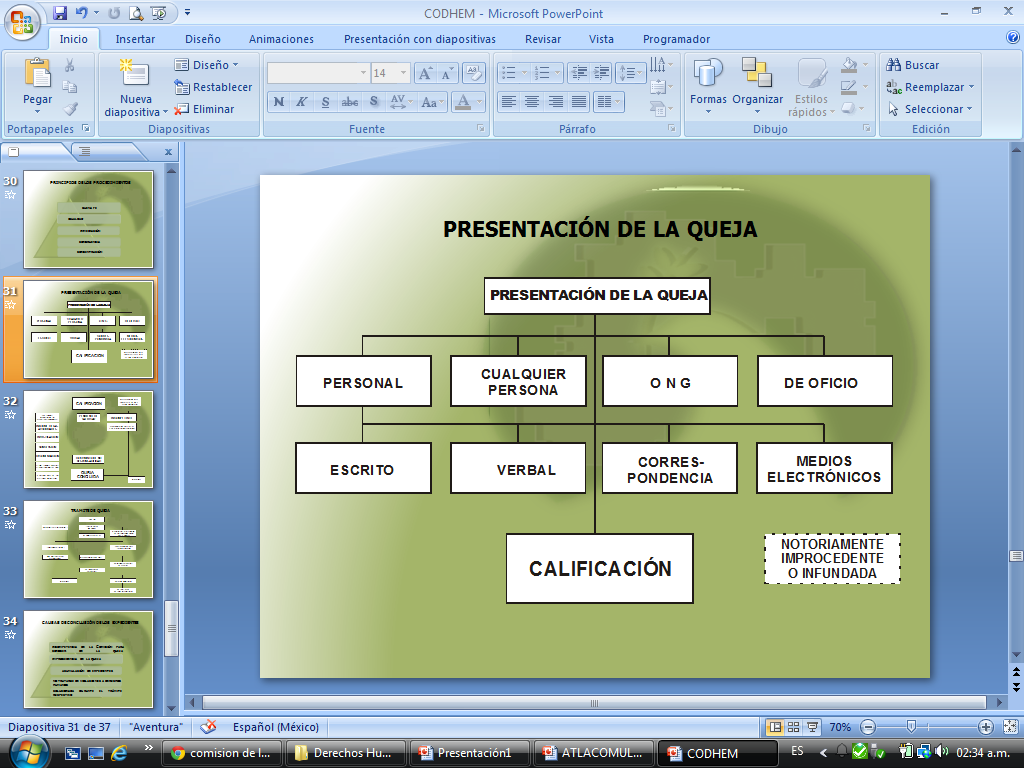 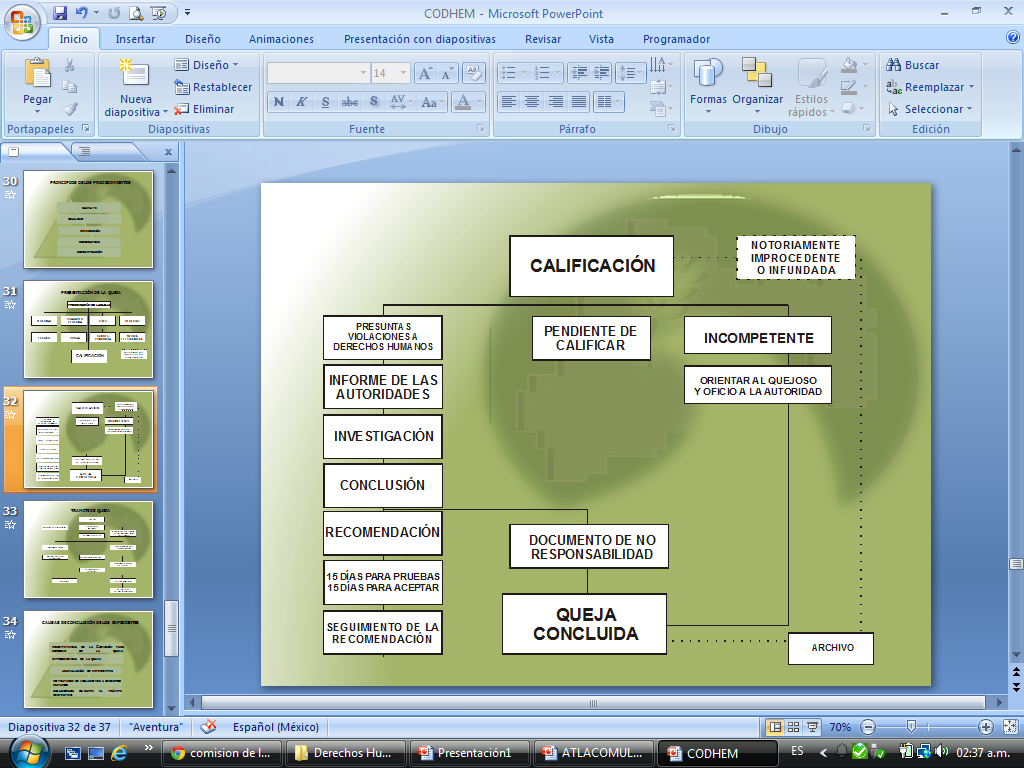 Recomendaciones
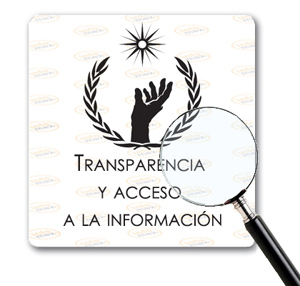 Concluida la investigación a cargo del Visitador, éste elaborará un proyecto de Recomendación en el cual se analiza la queja presentada, los informes de la autoridad, las pruebas recibidas por las partes y, en su caso, las diligencias practicadas de oficio a fin de determinar si se han violado los Derechos Humanos del afectado.

El proyecto de Recomendación será turnado al Presidente de la Comisión de Derechos Humanos para su consideración final.
Recurso de Reconsideración
La autoridad o servidor público a quien se le haya enviado una recomendación, lo podrá interponer ante la CDHEM, en contra de la resolución emitida por esta;

El termino para interponer este recurso es de tres días hábiles a partir de la notificación de la recomendación;

La CDHEM, al resolver el recurso de reconsideración, podrá modificar, confirmar o revocar la resolución impugnada, dando conclusión a la misma.
La CNDH no podrá conocer los asuntos relativos a:
Resoluciones de carácter jurisdiccional, laudos o sentencias emitidas por tribunales judiciales, administrativos o del trabajo.

Conflictos entre particulares, ya que la competencia de la CNDH, únicamente le permite conocer de actos y omisiones atribuibles a autoridades o servidores públicos federales.
Actos o resoluciones de organismos o tribunales electorales.

Consultas formuladas por autoridades, particulares y otras entidades, sobre la interpretación de las disposiciones constitucionales y legales, ya que esta facultad es exclusiva del Poder Legislativo.
Número de atención de la Comisión Derechos Humanos del Estado de México
01800 999 4000